Geochemistry of the Monterey Formation in the San Joaquin Basin, California
By Alex Sedlak and Richard Behl

MARS Project: Monterey and Related Sediments
California State University, Long Beach
MARS Project: Monterey and Related Sediments
Objective
Determine the geochemical characteristics of the Monterey Formation in the San Joaquin Basin using trace metal abundances, carbon isotopes, and well-logs
Develop a method of correlation for the San Joaquin Basin utilizing geochemistry
MARS Project: Monterey and Related Sediments
Introduction: Miocene climate and the Monterey Formation
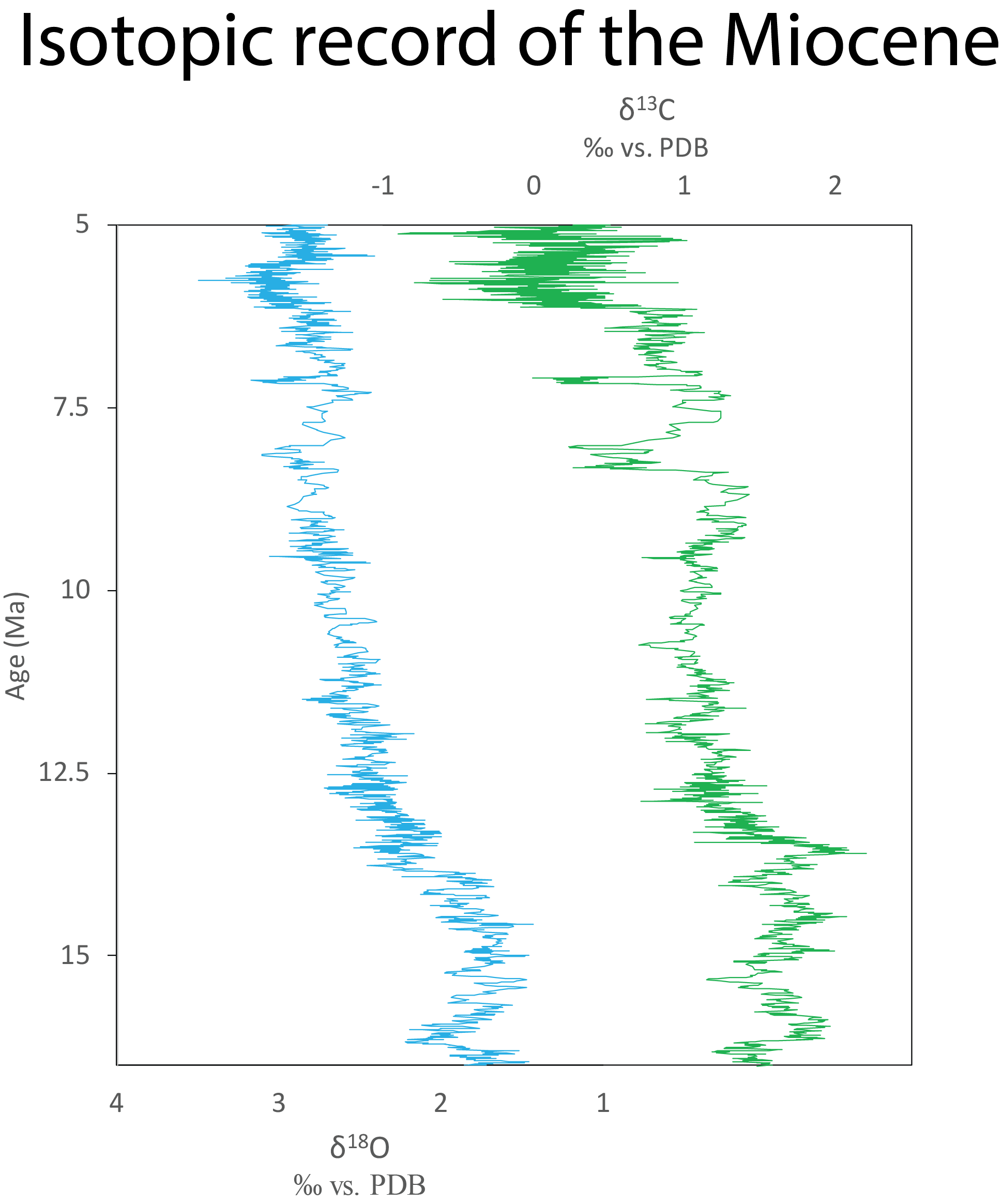 Mid-late Miocene: development of permanent polar ice sheets
Thermohaline circulation
Strong upwelling currents
Diatom productivity
Monterey Hypothesis?
Monterey Formation (16.5-5 Ma)
Organic-rich
Oxic-anoxic cycles
Lithologic heterogeneity
MARS Project: Monterey and Related Sediments
Data from Zachos et al. (2001)
Monterey stratigraphy
MARS Project: Monterey and Related Sediments
Figure from Mosher (2013)
Materials
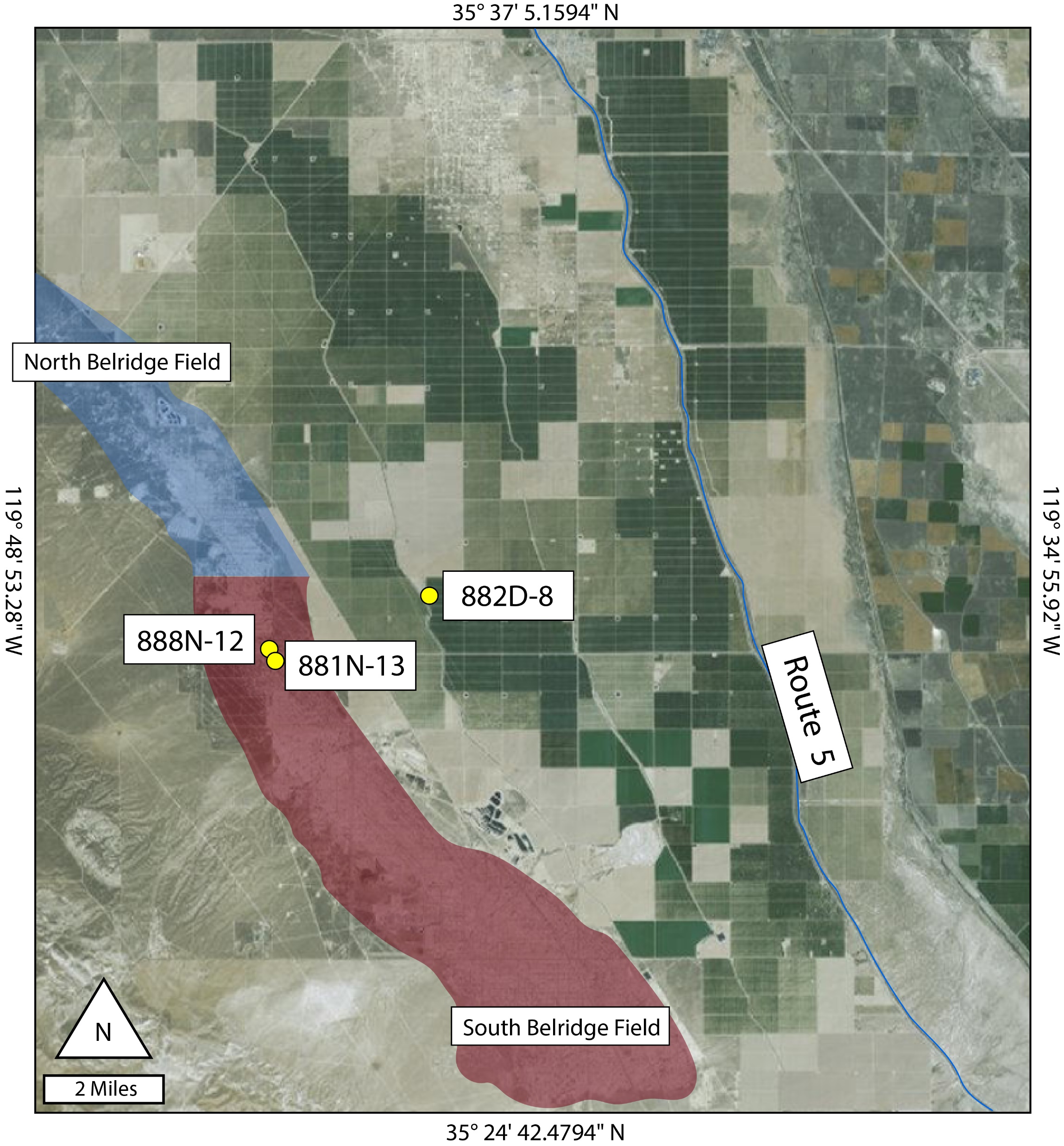 Cuttings from 3 wells
Courtesy of Aera Energy
888N-12 and 881N-13:
Belridge anticline
Thorndyke (882D-8):
Off of anticline
Comprehensive well log suite
Core
XRF
Source rock eval
Photos
Parallel studies
MARS Project: Monterey and Related Sediments
Methods
Trace elemental analysis
Proxies for paleoenvironmental conditions
Redox: Mo, V, U
Productivity: Ni, Cu, Cd, Ba
Detrital content: Ti, Th
Analyzed at UCR
Total rock digest
Samples run on ICP-MS
TOC/TIC
Measure TC via combustion, then TIC via acidification
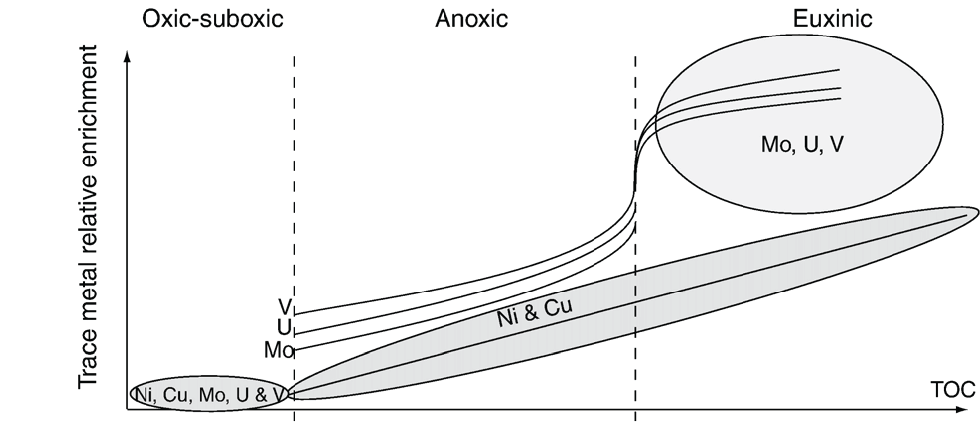 Figure from Tribovillard et al. (2006)
MARS Project: Monterey and Related Sediments
Methods
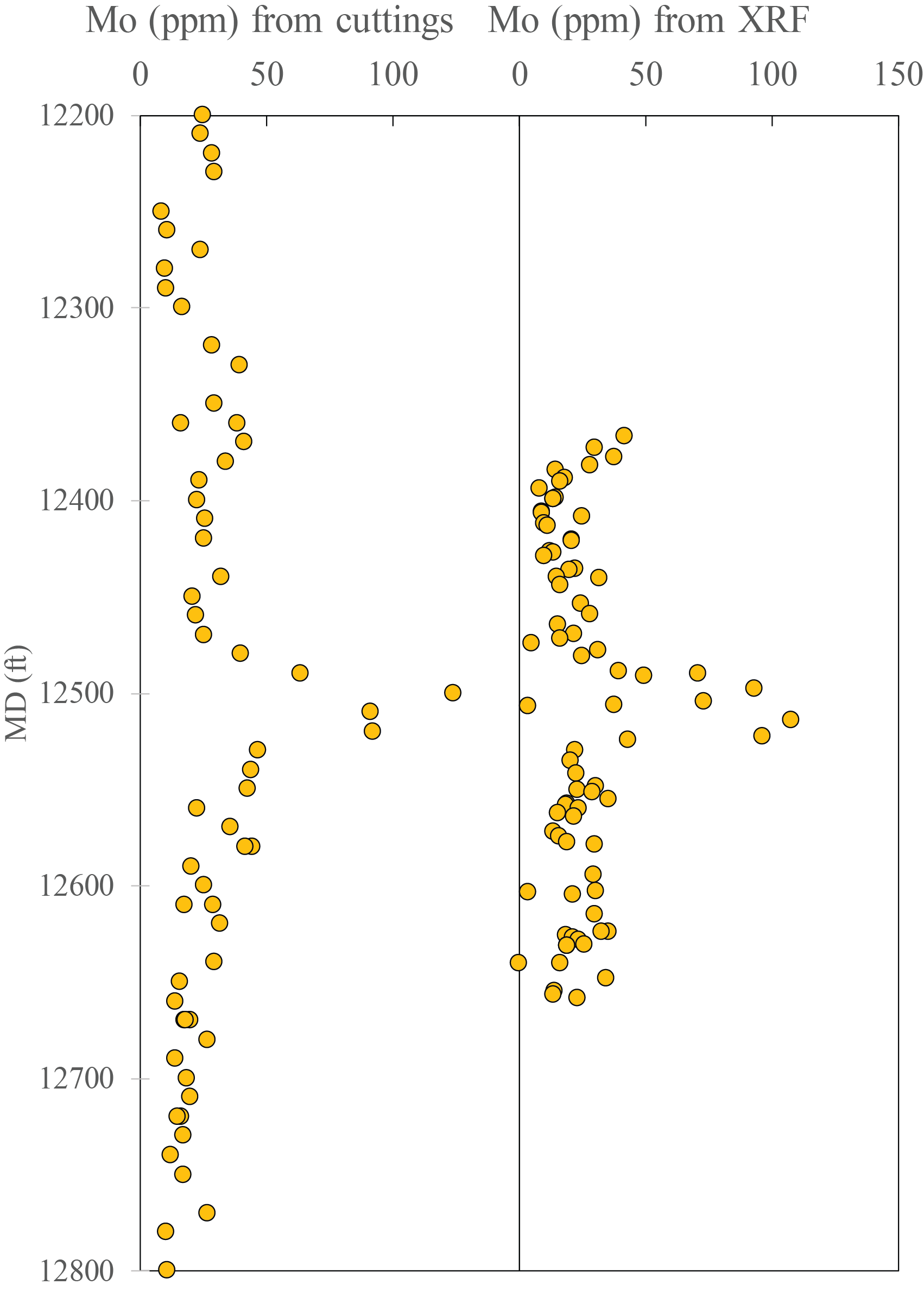 Comparison:
Cuttings can capture same events as cores
XRF and trace metal analysis are qualitatively similar
Cuttings can be thought of as roughly averaging over an interval
MARS Project: Monterey and Related Sediments
Thorndyke
MARS Project: Monterey and Related Sediments
Thorndyke
Molybdenum can be normalized to Al to account for sedimentation rate
TOC can help determine productivity/redox interplay
MARS Project: Monterey and Related Sediments
Thorndyke
MARS Project: Monterey and Related Sediments
Thorndyke
MARS Project: Monterey and Related Sediments
Thorndyke
MARS Project: Monterey and Related Sediments
Thorndyke
MARS Project: Monterey and Related Sediments
Thorndyke
MARS Project: Monterey and Related Sediments
881N-13
MARS Project: Monterey and Related Sediments
888N-12
MARS Project: Monterey and Related Sediments
Correlation
MARS Project: Monterey and Related Sediments
Discussion
McDonald is moderately productive, suboxic
Dolomitic member in Thorndyke absent in shallower wells
Antelope contains several potential anoxic events that are correlative
Enrichment in trace metals in upper Antelope
May help resolve Antelope/Reef Ridge transition
MARS Project: Monterey and Related Sediments
Discussion
XRF of cores compares favorably to TMD analysis of cuttings
Organic-rich sediments are enriched in trace metals, have discrete intervals indicative of anoxia
Anoxic events may be correlative across basin
Subtle differences in trace elemental profiles may be due to depositional environment
Need to establish age controls, sedimentation rates to confirm
Discrepancy between proxies could be used to infer which anoxic events are driven by productivity vs. basin restriction
Pyrite ECS/Litho Scanner log interpretation may be enhanced with trace element analysis
MARS Project: Monterey and Related Sediments
Acknowledgments
MARS team
MARS Affiliates’ support
Tim Lyons’ lab at UCR
Aera Energy LLC
MARS Project: Monterey and Related Sediments
References
Mosher, A., 2013, Detailed lithostratigraphic characterization of Chico Martinez Creek, California, M.S.: United States -- California, California State University, Long Beach, 130 p.
Graham, S. A., and L. A. Williams, 1985, Tectonic, Depositional, and Diagenetic History of Monterey Formation (Miocene), Central San Joaquin Basin, California: AAPG Bulletin, v. 69, no. 3, p. 385–411.
Isaacs, C. M., 1983, Compositional Variation and Sequence in the Miocene Monterey Formation, Santa Barbara Coastal Area, California: Cenozoic marine sedimentation, Pacific margin: Pacific Section, Society of Economic Paleontologists and Mineralogists Special Publication 28, p. 117–132
Mosher, A., 2013, Detailed lithostratigraphic characterization of Chico Martinez Creek, California, M.S.: United States -- California, California State University, Long Beach, 130 p.
Pisciotto, K. A., and R. E. Garrison, 1981, Lithofacies and Depositional Environments of the Monterey Formation, California: The Monterey Formation and related siliceous rocks of California: Los Angeles, Pacific Section, Society of Economic Paleontologists and Mineralogists, p. 97–122
Tribovillard, N., T. J. Algeo, T. Lyons, and A. Riboulleau, 2006, Trace metals as paleoredox and paleoproductivity proxies: An update: Chemical Geology, v. 232, no. 1–2, p. 12–32,
Zachos, J., M. Pagani, L. Sloan, E. Thomas, and K. Billups, 2001, Trends, Rhythms, and Aberrations in Global Climate 65 Ma to Present: Science, v. 292, no. 5517, p. 686–693
MARS Project: Monterey and Related Sediments